NĂM BƯỚC THÚC ĐẨY NHỮNG NGƯỜI KHÁC
Bản chất của sự lãnh đạo là giúp đỡ những người khác trở nên có động lực
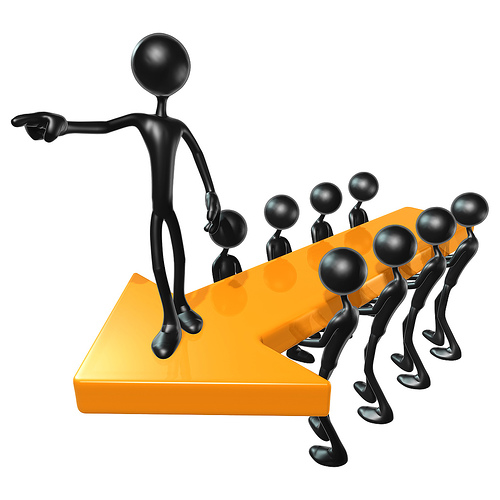 Tiến sĩ Scott Wooddell • Trường Kinh Thánh Singapore • BibleStudyDownloads.org
NĂM BƯỚC THÚC ĐẨY NHỮNG NGƯỜI KHÁC
Bản chất của sự lãnh đạo là giúp đỡ những người khác trở nên có động lực
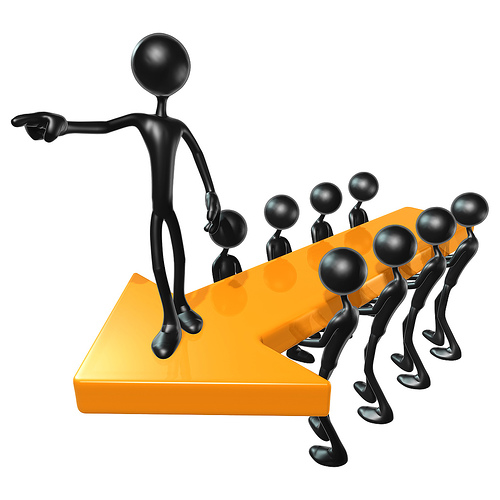 Nghệ thuật giúp mọi người tìm ra những gì Đức Chúa Trời muốn họ làm cũng như cách Ngài đã trang bị cho họ để làm điều đó và sau đó hỗ trợ họ trong nỗ lực vâng lời Ngài.
NĂM BƯỚC THÚC ĐẨY NHỮNG NGƯỜI KHÁC
1. Chúng ta động viên người khác khi chúng ta làm cho các mối quan hệ trung tâm với những gì chúng ta muốn họ làm.
2. Chúng ta động viên người khác khi chúng ta xác định rõ ràng các đường dây thẩm quyền
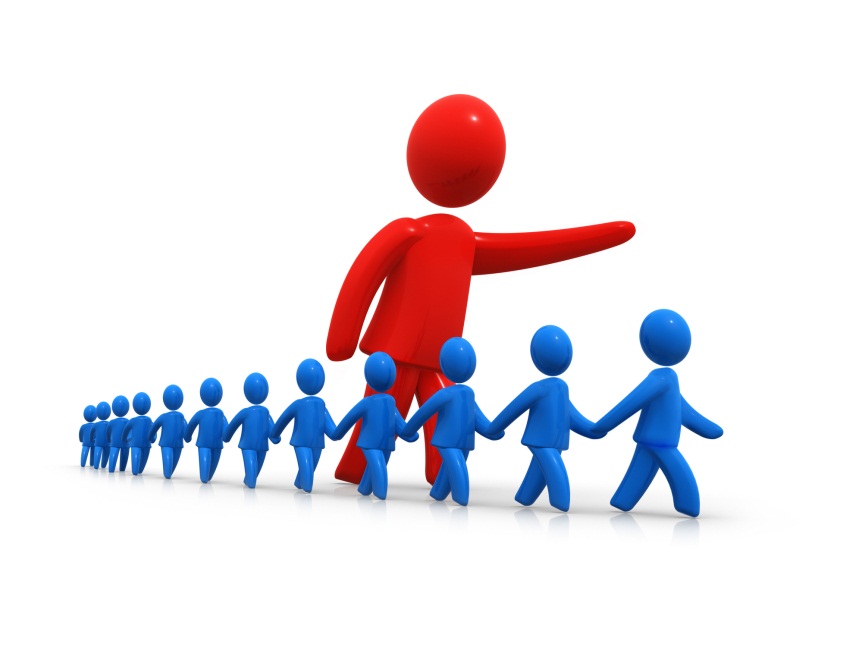 3. Chúng ta động viên  người khác khi chúng ta hiểu được mức độ khả năng của họ
NĂM BƯỚC THÚC ĐẨY NHỮNG NGƯỜI KHÁC
4.  Chúng ta động viên  người khác khi chúng ta khi chúng tôi lập kế hoạch cẩn thận và làm theo suốt
5. Chúng ta động viên người khác thông qua ví dụ của chúng ta, thông điệp của chúng ta và thách thức mà chúng ta cung cấp cho họ
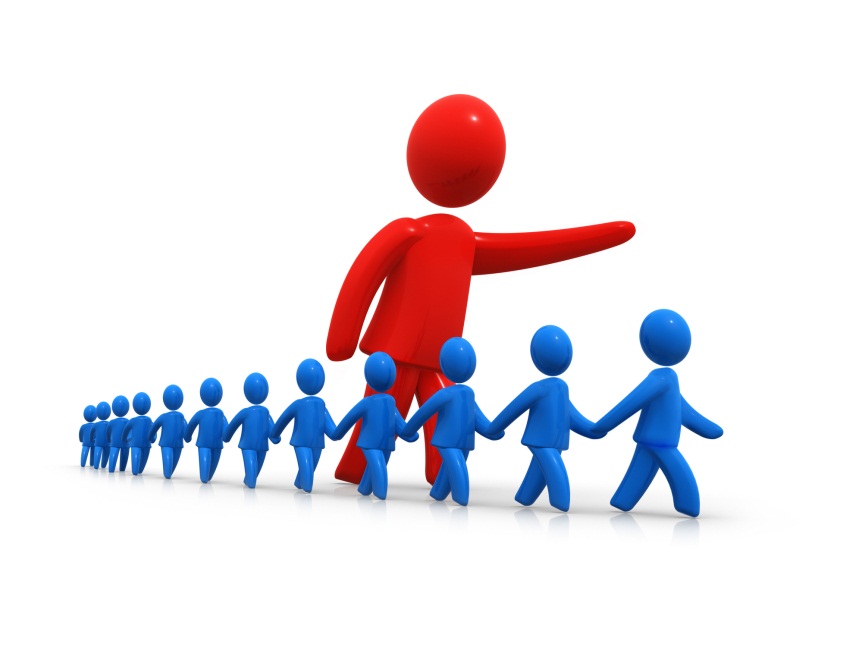 Black
Tải Về Tài Liệu Nghiên Cứu Kinh Thánh
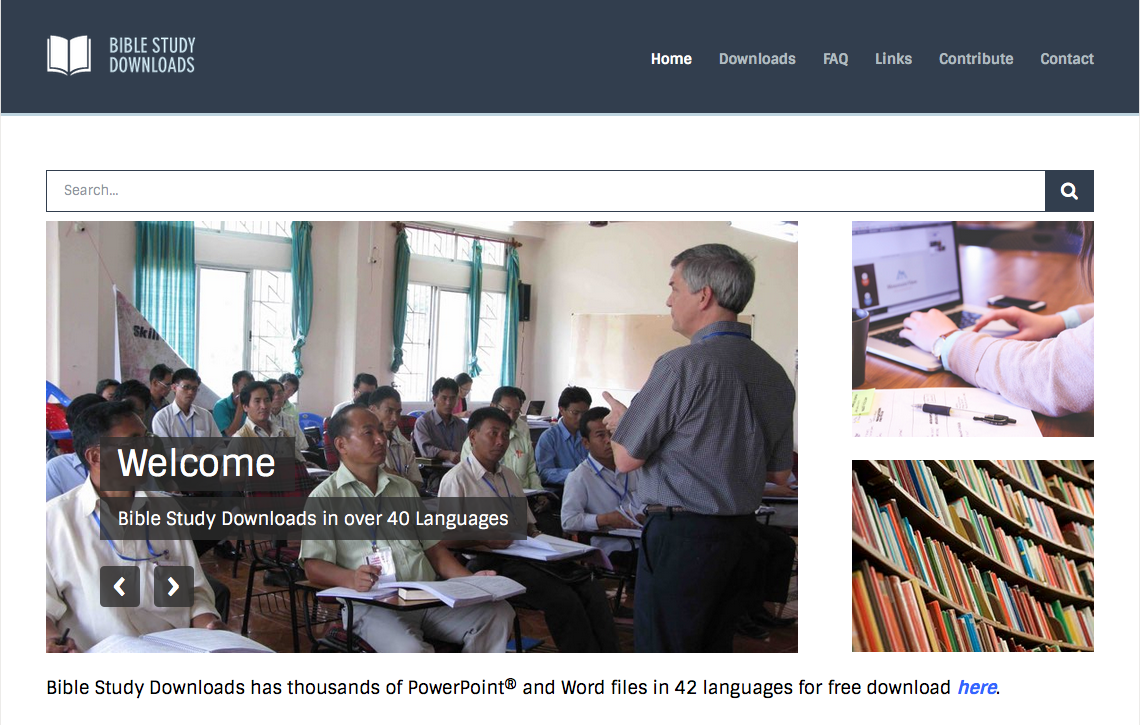 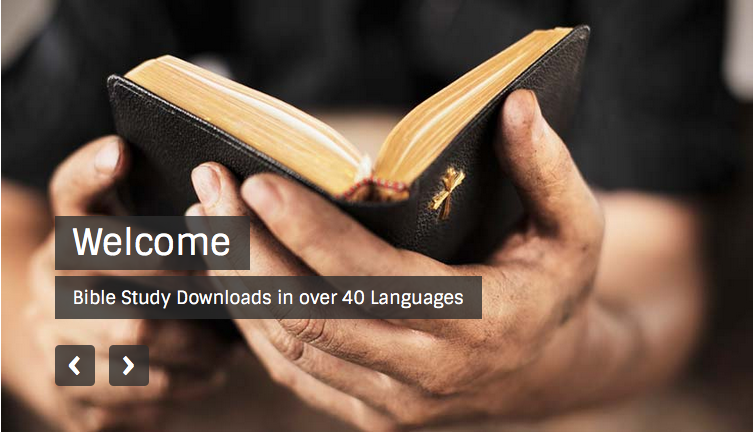 Hội thánh năng động—BibleStudyDownloads.org
[Speaker Notes: Church Dynamics (cd)]